TOÁN 1
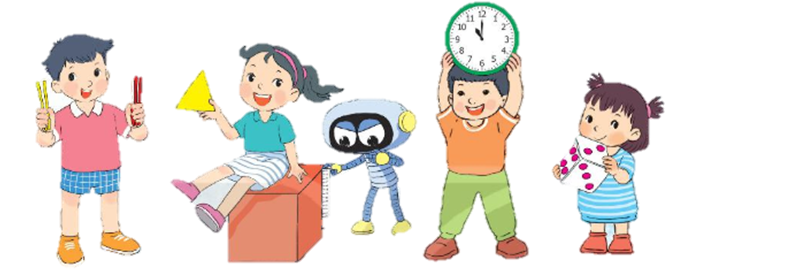 Khởi động
…
PHÉP CỘNG, PHÉP TRỪ
TRONG PHẠM VI 100
Chủ đề3
Bài 12
BẢNG CỘNG, BẢNG TRỪ
TRONG PHẠM VI 10
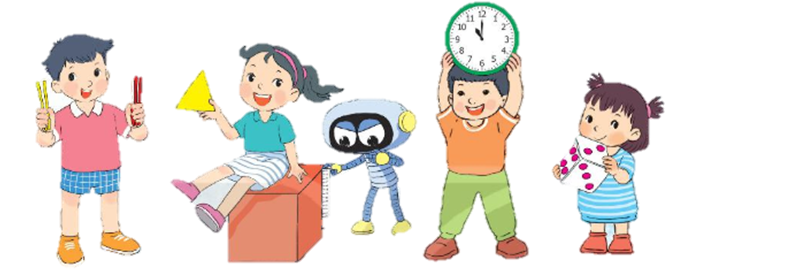 Sách Toán_trang 80
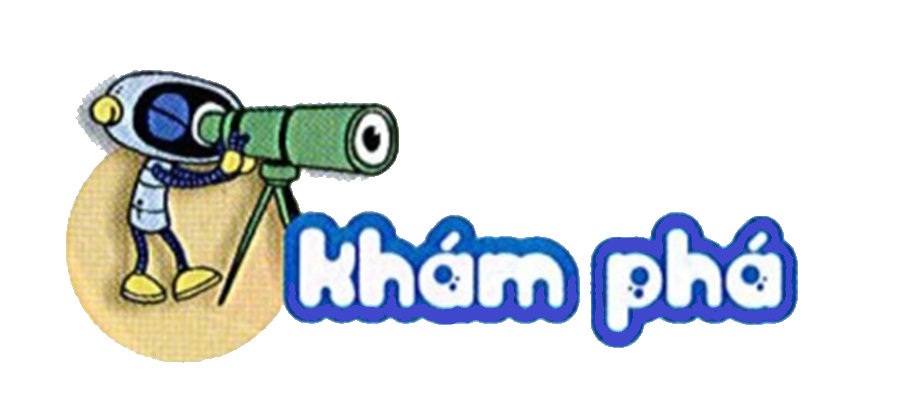 Bảng cộng
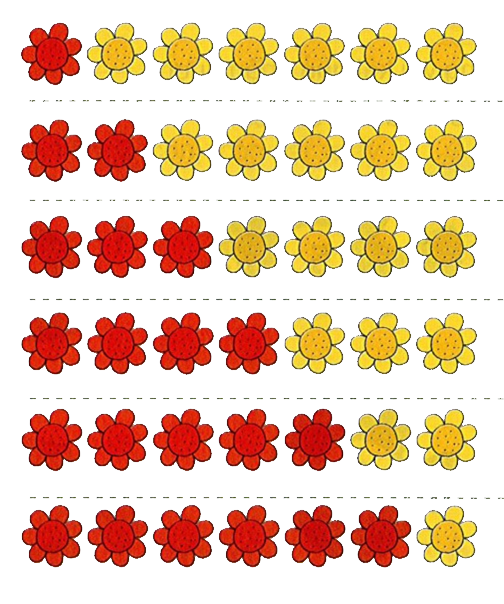 1 + 6 = ?
1 + 6 = 7
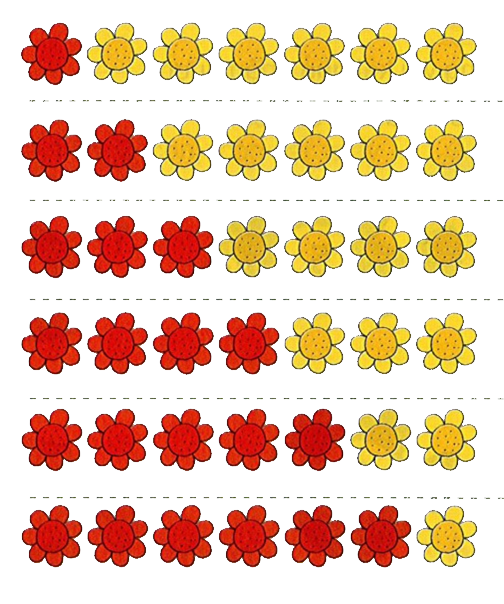 2 + 5 = ?
2 + 5 = 7
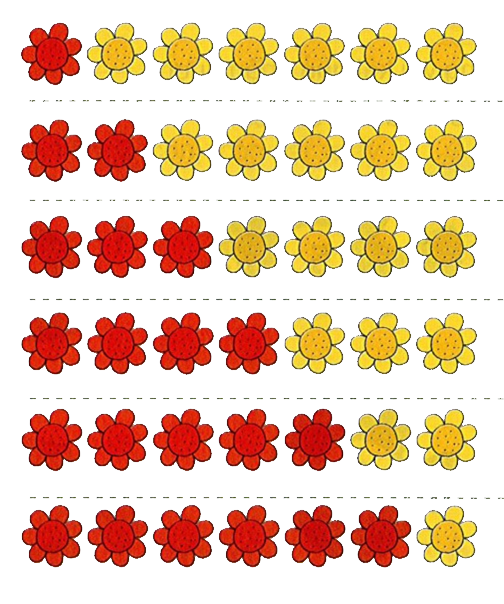 3 + 4 = ?
3 + 4 = 7
4 + 3 = ?
4 + 3 = 7
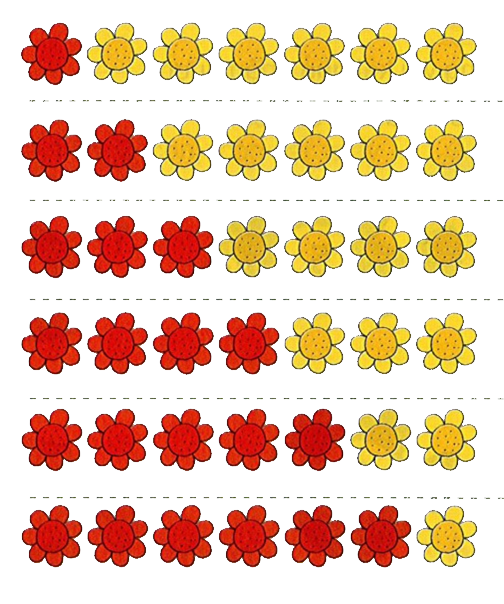 5 + 2 = ?
5 + 2 = 7
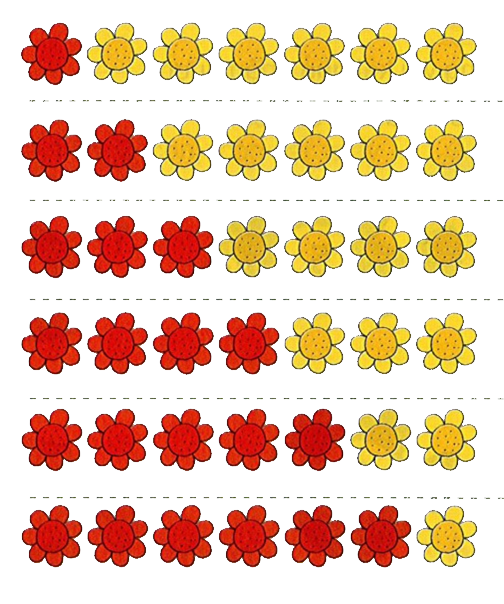 6 + 1 = ?
6 + 1 = 7
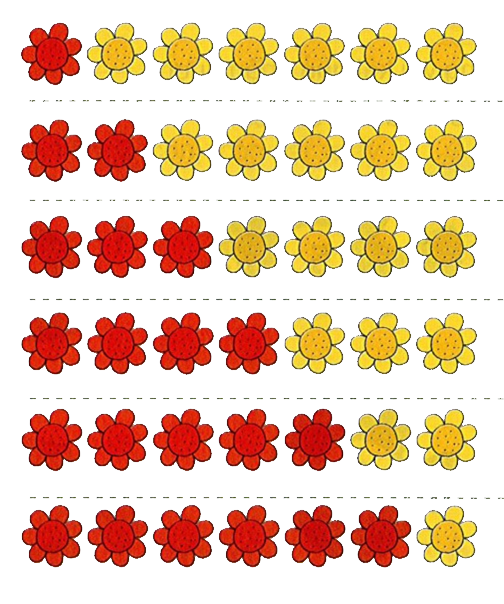 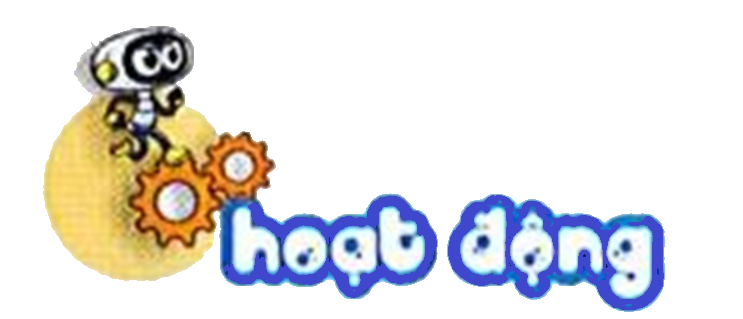 1
Số
10
10
10
10
10
10
10
10
10
2
Em hoàn thành bảng cộng.
10
10
10
10
8
9
9
9
8
8
[Speaker Notes: Sách tham khảo]
3
Tìm cánh hoa cho mỗi chú ong.
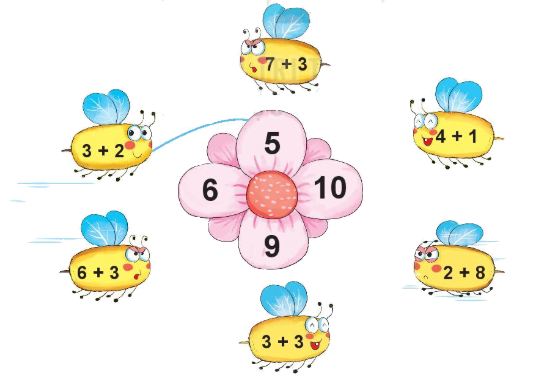 Trò chơi
…
[Speaker Notes: GV tự tổ chức chơi để kiểm tra xem HS có đủ đồ dùng chưa, giúp HS nhớ được các đồ dùng học tập]
Dặn dò
Tạm biệt các bạn!
Tạm biệt các bạn!
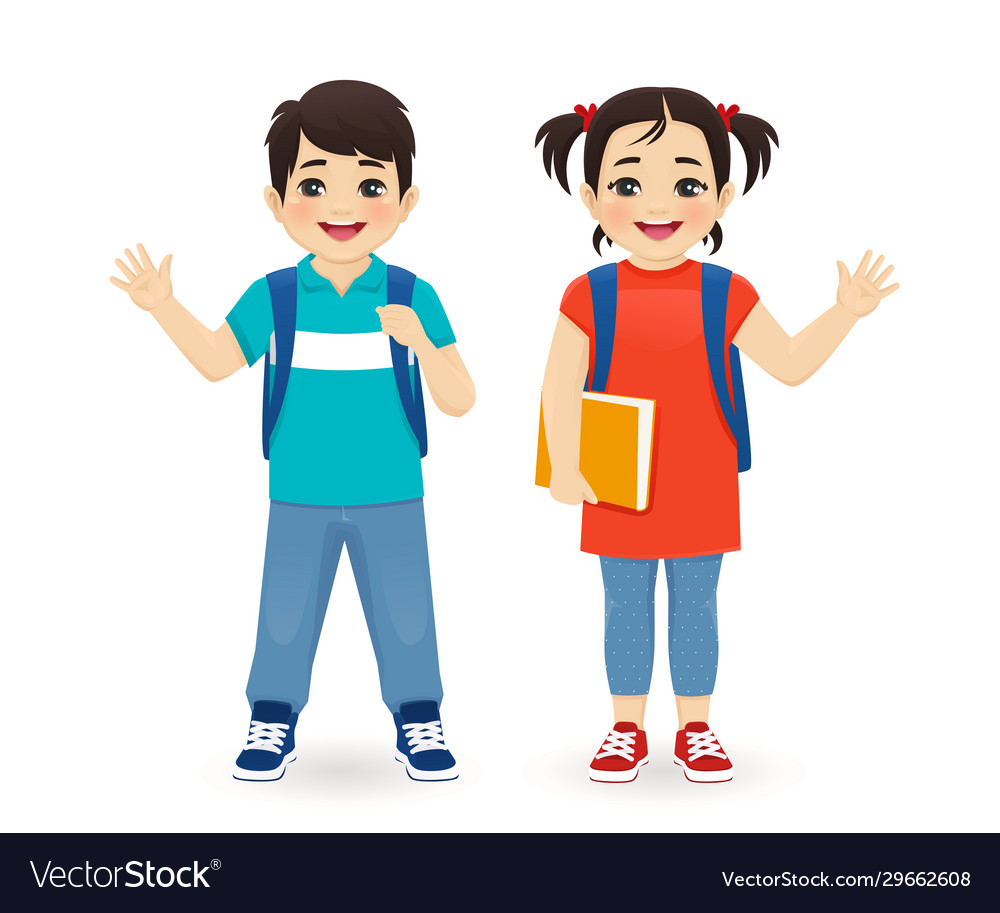